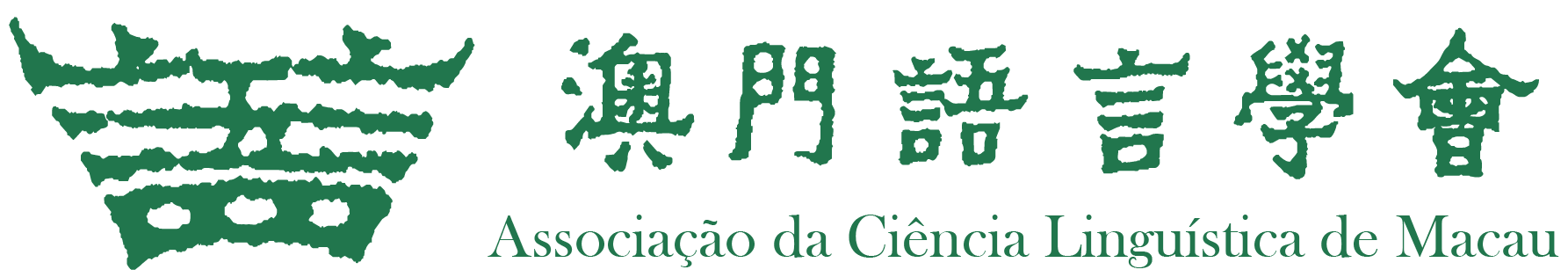 “多元文化環境中的語言研究和中文教育”學術研討會
“S像吃了N一樣V”身心狀態變化比喻句
“As if/like having eaten N, SV” metaphorical change of mental and physical state sentences
張慧、張京魚
西安外國語大學英文學院
nicky45499207@163.com
提要：
關鍵词:
Abstract:
Keywords：
“S像吃了N一樣V”身心狀態變化比喻句包涵充分條件假言判斷邏輯語義：PQ，即“吃了N，必然V”。 儘管喻體“吃了N”語義上要求其“N”具有可食性，但是“N”的入句條件不是以可食性為優先，而是以其範疇突顯性為優先。 “N”一旦滿足範疇量級突顯性之比喻性條件，就必然產生身心狀態變化V，如“張三像吃了喜娃他媽的奶一樣，笑個不停”。 該比喻句可表達積極和消極身心狀態變化，能產性强。 此句式中“N”的比喻性，即突顯性條件，可以擴展到比喻母句式“S是/像個N，V”，如“我的外科醫生是個屠夫，只會砍砍砍”。
身心狀態變化； 比喻句； 突顯性； 比喻性； 假言判斷
The metaphorical change of mental and physical state sentences “as if/like having eaten N, SV” entail the logic of hypothetic judgment based on sufficient conditions: PQ, that is, “If one eats N, one will inevitably V”. The criterion for N in the metaphorical sentence is not its edibility the verb “eat” semantically selects, but its salience in the relevant category. Once “N” satisfies the metaphorical requirement of salience, it will inevitably produce a physical and mental state change “V”, e.g., “Like having eaten the breast milk of Xiwa’s mother, Zhang San couldn’t stop laughing”. This highly productive metaphorical sentence can express both positive and negative changes of mental and physical state. The metaphorical requirement of salience of “N” in such a sentence can be extended to the basic metaphorical sentence “S is (like) a N. All S does is V”, e.g., “My surgeon is (like) a butcher. All he does is chop, chop, chop”.
change of mental and physical state; metaphorical sentences; salience; metaphoricity; hypothetic judgment
前言
結論
“S像吃了N一樣V”身心狀態變化比喻句式包涵充分條件假言判斷邏輯語義：“吃了N”必然會帶來身心狀態變化“V”。作為“吃”的賓語，“N”入句卻並非以可食性為充分必要條件，而是以其範疇量級突顯性為標準，“N”的比喻性也來自於後者。“N”的突顯性标准还可擴展到比喻母句式“S是/像個N，V”，如“張三像吃了炸彈，頓時火冒三丈”可轉化為“張三是個炸彈，隨時可能爆炸”。“炸彈”的突顯屬性是爆炸、起火，人吃了“炸彈”必然會“發火”，而人被比喻為“炸彈”的話，則必然有“發火、爆炸”的傾向。
“像吃了N一樣V”身心狀態變化比喻句式在生活中有著廣泛的使用度和高能產性，可以表達積極和消極多種類型的身心狀態變化。此比喻句式像“你吃了嗎”問候語一樣，具有文化獨特性。本研究對漢語國際教育此類句式及整體比喻句式的教學具有指導意義。
本文所討論的“S像吃了N一樣V”身心狀態變化比喻句式由作為主語的“人”+像吃了N一樣+謂語V部分組成。 謂語V部分皆表述人的心理及身體狀態變化，如“他像吃了秤砣一樣，鐵了心了”，“吃了N”具有必然引起人身心情緒或狀態變化的獨特屬性。“N”本身並不都是可食的，然而它們都是作為“吃”的賓語，成為可食對象，施展其屬性。“像”是副詞，與“一樣/似的”等構成一個框式，表達“好像”等比喻之意，並和其後的謂語V一起，提示句式的邏輯語義關係。 本句式在日常交際中具有高能產性：其主語已從“人”擴展到“非人”的有機體，如“鏈輪廠像吃了助長劑一樣，迅速膨脹著”； “阿司匹林”“冰淇淋”“冬眠靈”等具有某方面突顯性的、現實存在或虛擬的“N”越來越廣泛地進入到本句式中，以表達多種類型的身心狀態變化。 本句式像“你吃了嗎”問候語一樣具有語言文化的獨特性，對將漢語作為二語的學習者來說還具有可習得性的問題。 因此，本句式具有獨特的研究價值。
文獻回顧
參考文獻
朱德熙（1982）注意到“跟……一樣”有比較和比擬兩種用法，論及“像N一樣A/V”的比擬格式（我們稱作比喻句式）。李向農（1999）借鑒劉寧生（1995）“目的物”和“參照物”等概念對“像N一樣A/V”比喻句式做了進一步討論，指出“N”有其固有特性，該格式具有比喻和誇張意味。“S像吃了N一樣V”句式的隱喻意義來自“X跟/像Y一樣Z”的比喻句式（朱德熙 1982；李向農 1999）。在“X跟/像Y一樣Z”比喻句式裡，X和Y不同類，但兩者在某一方面具有相似性（Z），這是構成隱喻的實質。 該比喻格式在語義上帶有明顯的比喻和誇張意味。 X和Y比喻的相似點Z，語用意義上是“把Y作為一種衡量的標準來比擬、襯托X”。在語義上，X所具有的特徵Z是整句的表義重心，而Z所反映的特徵應是參照物Y所固有的（李向農 1999）。本研究關注的“像吃了N一樣V”比喻句式是“X跟/像Y一樣Z”的一個“獨特”子類。在“母”比喻句式裡，參照點Y多為N，而在我們的“子”比喻句式裡，參照點Y是獨一無二的“吃了N”。 在“吃”“喝”過程中，施事的某些特性驅動“吃”“喝”動詞的部分隱喻擴展。 “吃”“喝”施事具有强烈“內化”的形象——食物和飲料進入體內，帶來“吃”“喝”行為的感官體驗，例如：食物或飲料給味蕾帶來愉悅、滿足或不愉快的體驗（賈燕子、吳福祥 2017）。
楚軍（2008）漢英“動名/VN構造”的語義格對比研究，《西安外國語大學學報》第3期。
      褚瑞麗，張京魚（2020）“吃+NP”構式的轉隱喻機制研究，《外國語文》第2期。
      褚瑞莉，張京魚（2021）“吃+NP”的認知和生成綜觀研究，《外語研究》第3期。
      黃潔（2012）論“吃”和賓語非常規搭配的工作機制，《外語學刊》第2期。
      賈燕子，吳福祥（2017）詞匯類型學視角的漢語“吃”“喝”類動詞研究，《世界漢語教學》第3期。
      李向農（1999）再說“跟……一樣”及其相關句式，《語言教學與研究》第3期。
      劉寧生（1995）漢語偏正結構的認知基礎及其在語序類型學上的意義，《中國語文》第2期。
      王文斌（2015）從圖形與背景的可逆性看一詞多義的成因——以漢語動詞“吃”和英語動詞“make”為例，《外語與外語教學》第5期。
      王英雪（2007）漢英“吃”的動作的概念隱喻比較，《東華大學學報（社會科學版）》第3期。
      楊春生（2004）英漢語中與“吃”有關的隱喻比較，《外語與外語教學》第12期。
      張京魚（2014）《語義突顯層級模式與致使結構的二語習得》，北京：中國社會科學出版社。
      張再紅（2010）吃的隱喻映現規律分析，《語言研究》第4期。
      朱德熙（1982）說“跟……一樣”，《漢語學習》第1期。
      鄒紅，王仰正（2010）基於“吃”的原型義項及NP的語義分析談漢語述題化的俄譯，《外語研究》第2期。
研究方法
本文主要採用內省法。 根據對語料庫相關語料的分析，我們發現“S像吃了N一樣V”身心狀態變化比喻句式包涵充分條件假言判斷邏輯語義：PQ，即Q是P帶來的必然結果，“吃了N，必然V”。 此句式中的核心要素是“吃了N”，而該充分條件中的唯一變量為“N”。 它雖是“吃”的賓語，但其入句條件卻不以可食性為優先。 如果“N”在屬性/功效或者形狀上足夠突顯，即便是非食物也可以被食物化。“N”的比喻性源於其突顯性。“N”可被分為“食物”“類食物”“真實藥物”及“虛擬藥物”四大類。本比喻句式表達的心理和身體狀態變化具多樣性：既可抒發興奮、安心、高興等積極情感，又可表達厭惡、苦悶、絕望等消極情緒，還可以表述身體機能及形態上的狀態變化。